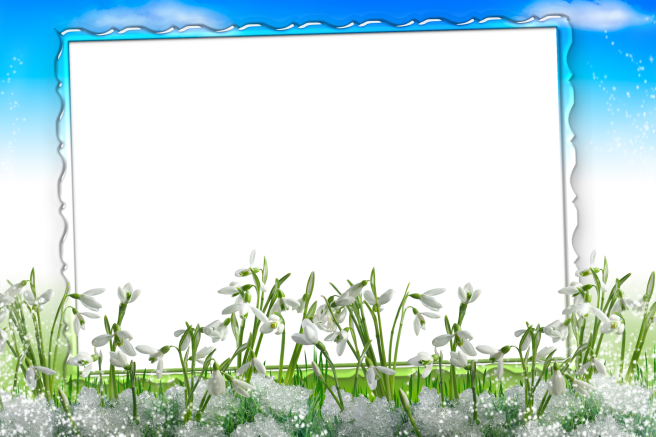 ОО «Художественно – эстетическое развитие»


Лепка
  «Подснежник» 

в технике пластилинографии.
Старшая группа
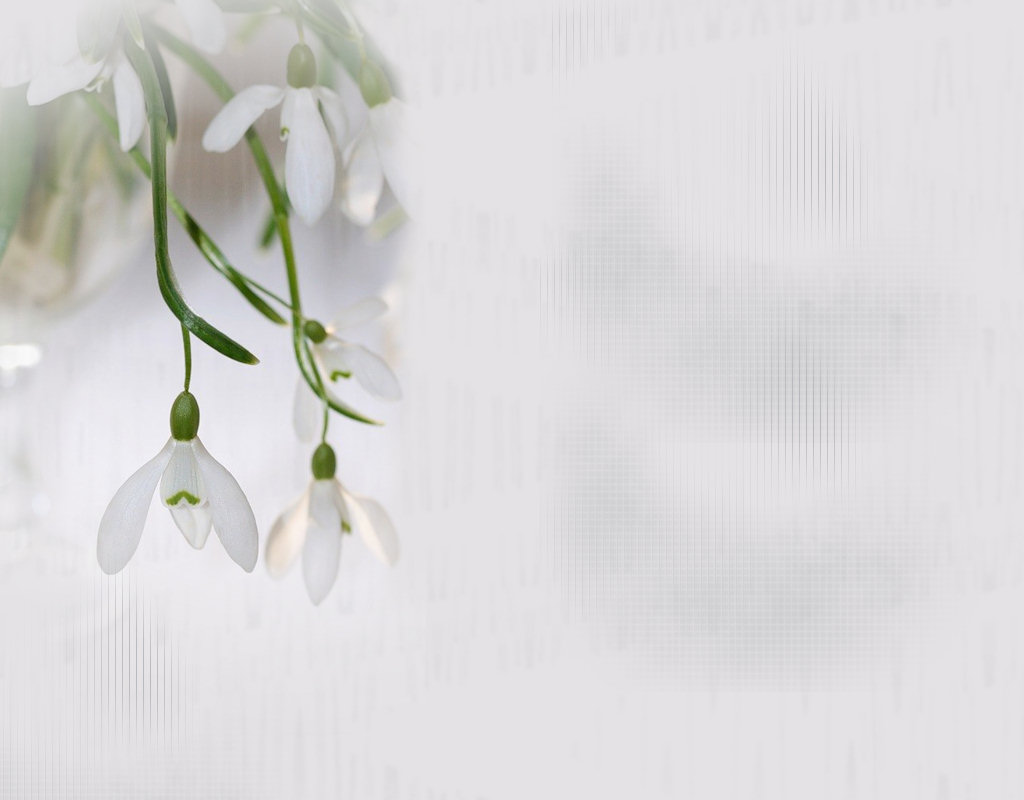 Дата проведения – 17.04.2020 года

Цель: совершенствование навыков работы с пластилином, закрепление знаний о признаках весны.
Задачи:
- продолжать знакомить детей с нетрадиционной техникой изображения – пластилинография;
- учить создавать выразительный образ посредством передачи объема и цвета;
- закрепить умения и навыки детей в работе с пластилином - сплющивание, раскатывание, размазывание используемого материала на основе;
- вызвать интерес к пробуждающейся весенней природе, дать представление о первоцветах;
развивать мелкую моторику рук, координацию движений рук, глазомер.
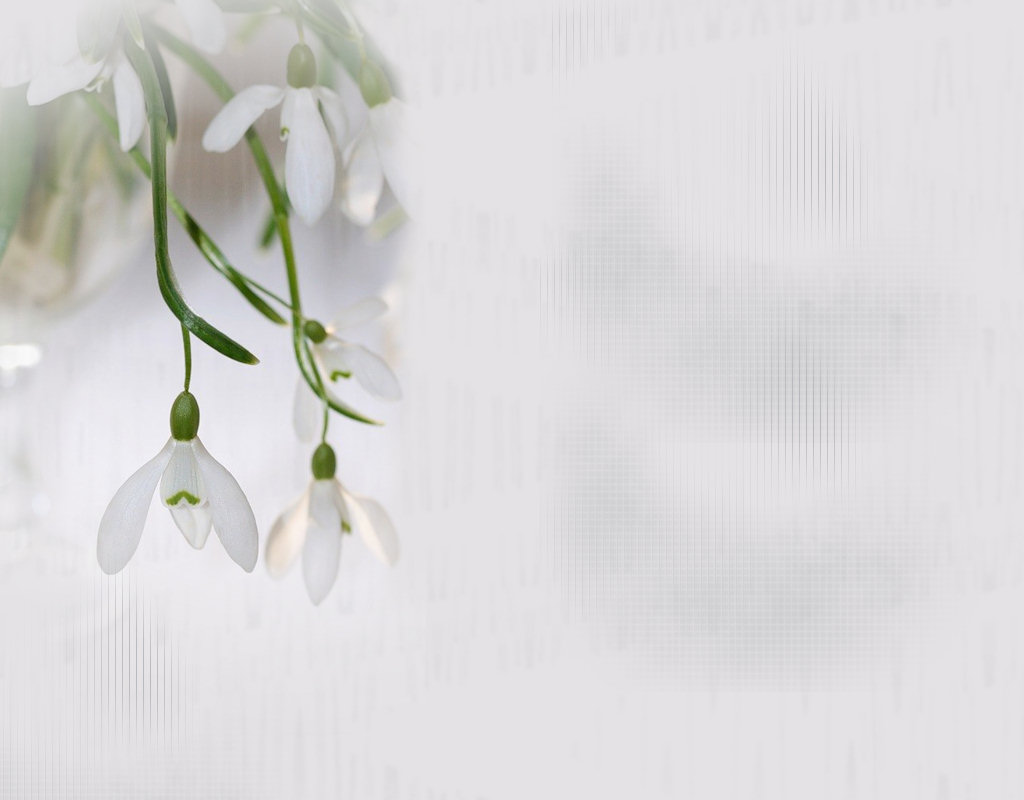 Пальчиковая игра « Подснежник»:
К нам весна лишь заглянула,(протягивают руки вперед)В снег ладошку окунула.(руки внизу, перпендикулярно корпусу)И расцвел там нежный(руки соединяют в бутон на уровне глаз)Маленький подснежник.(медленно раздвигают пальцы- «цветок раскрылся»).
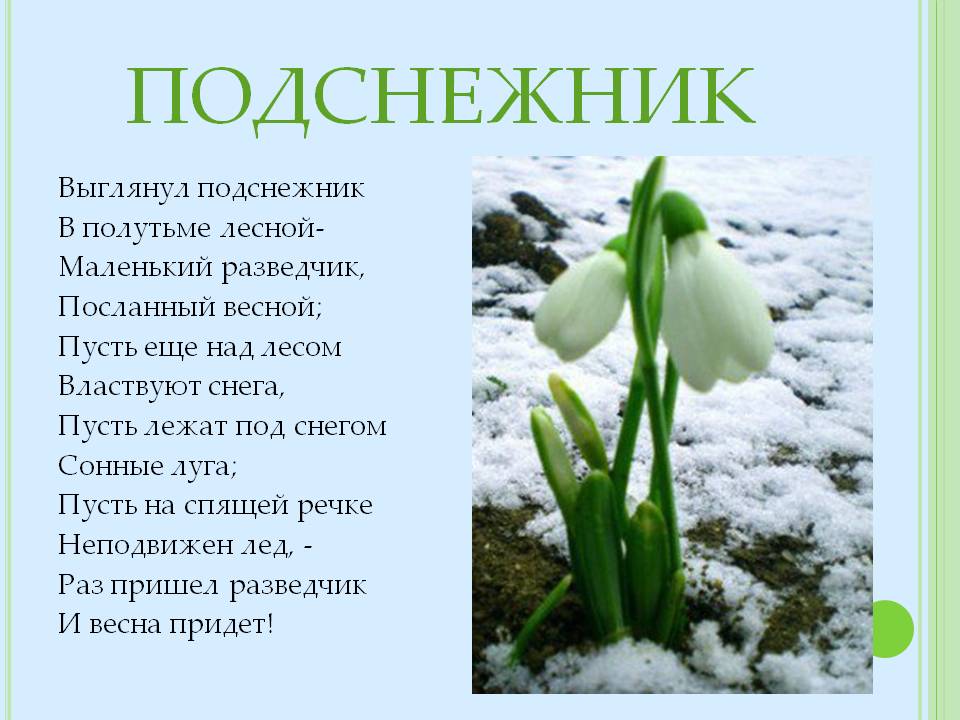 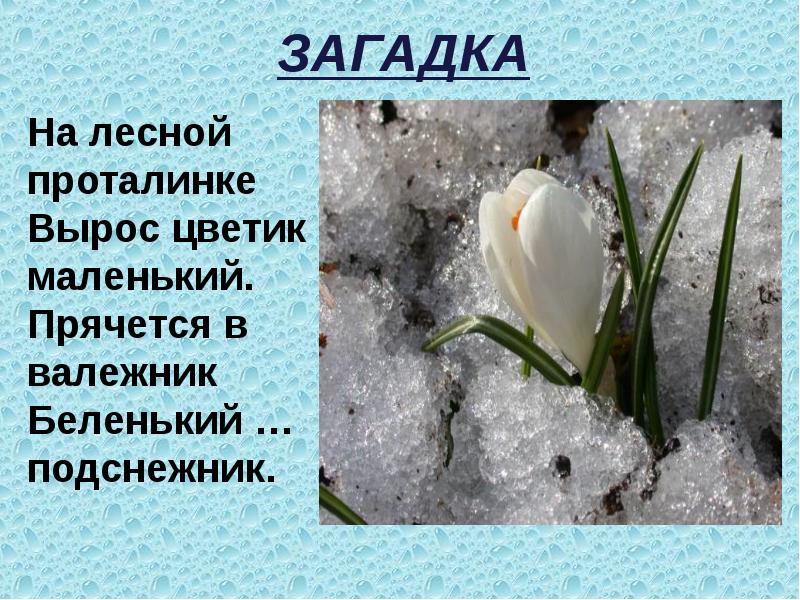 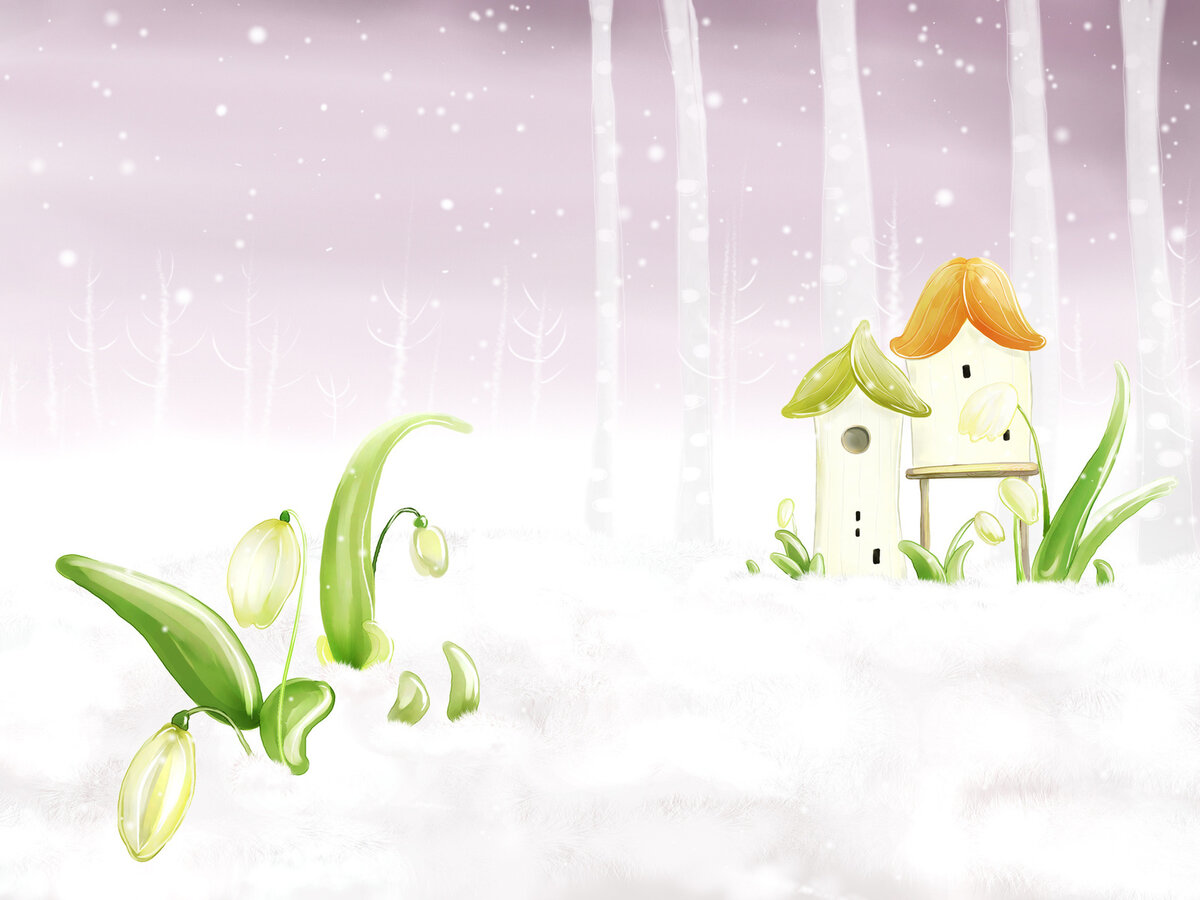 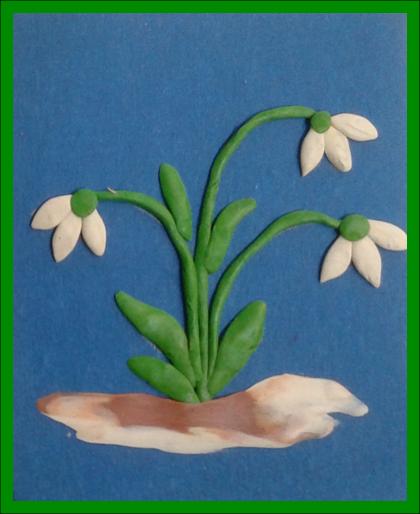